Social Studies Thinking Caps
Ask questions like a social scientist!
Ask Questions Like An ECONOMIST
What do people produce? 
How do they produce?
For whom do they produce?
When do they produce? 
How do people get the goods and services they want? 
How do people satisfy their needs and wants? 
How does scarcity affect people’s lives? 
How do people earn income? 
What types of exchanges or trade occur?
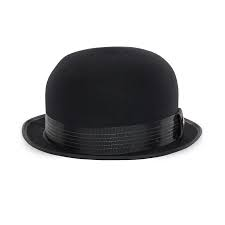 Ask Questions Like A POLITICAL SCIENTIST
Who are the leaders?
How were they chosen?
How are rules or laws made and enforced? 
What is the role of the citizen?
How does a good citizen behave?
How do people work together? 
What kind of government exists?
How is power distributed?
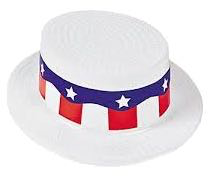 Ask Questions Like A HISTORIAN
What happened? 
Where did it take place? 
When did it happen? 
Why did it happen? 
Who were the people involved? How were they interacting? 
What evidence is available to explain what happened?
What were the results?
What story might be told from an event?  
What questions need to be answered? 
Are there multiple points of view? 
How might things be different today?
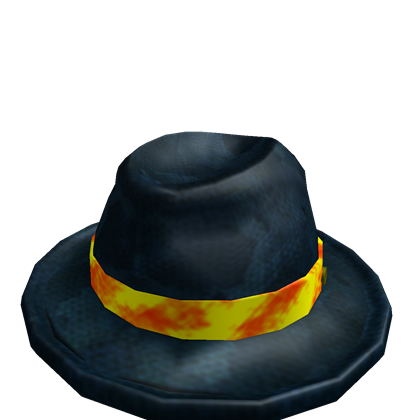 Ask Questions Like AGEOGRAPHER
Where did it happen?
How does location affect events?
What borders or boundaries have people created? 
How does where people live affect how people live? 
How do movement and migration change people, land, or culture?
How do people use the earth’s resources?
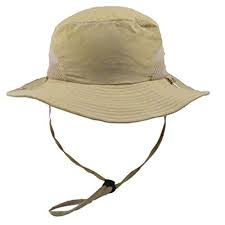